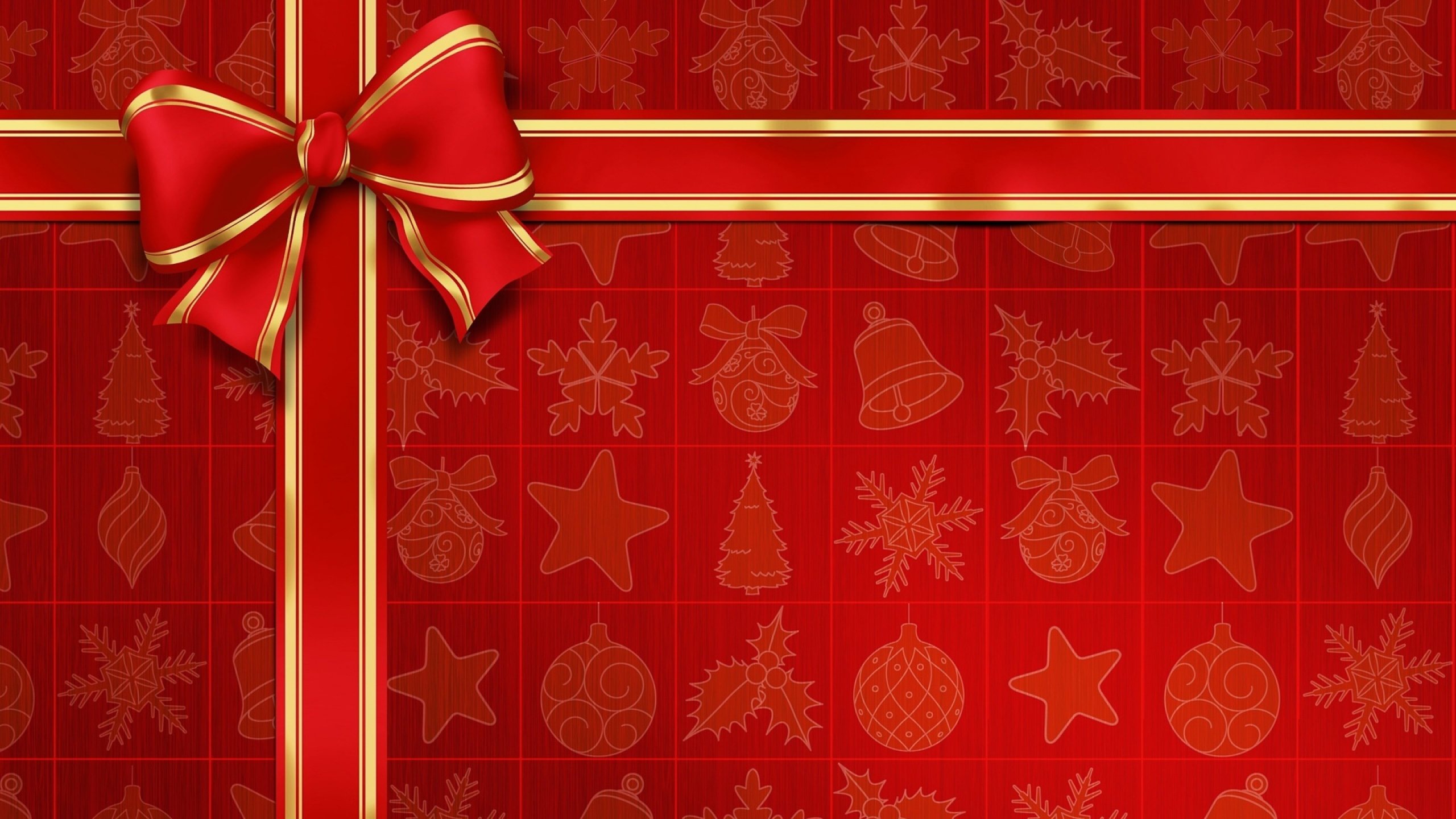 Занятие по внеурочной деятельности «Киноурок»
Фильм «Новогодний подарок»
Тема: добро, намеренное бескорыстное и искреннее стремление к осуществлению блага, помощи ближнему, незнакомому человеку, животному и растительному миру.
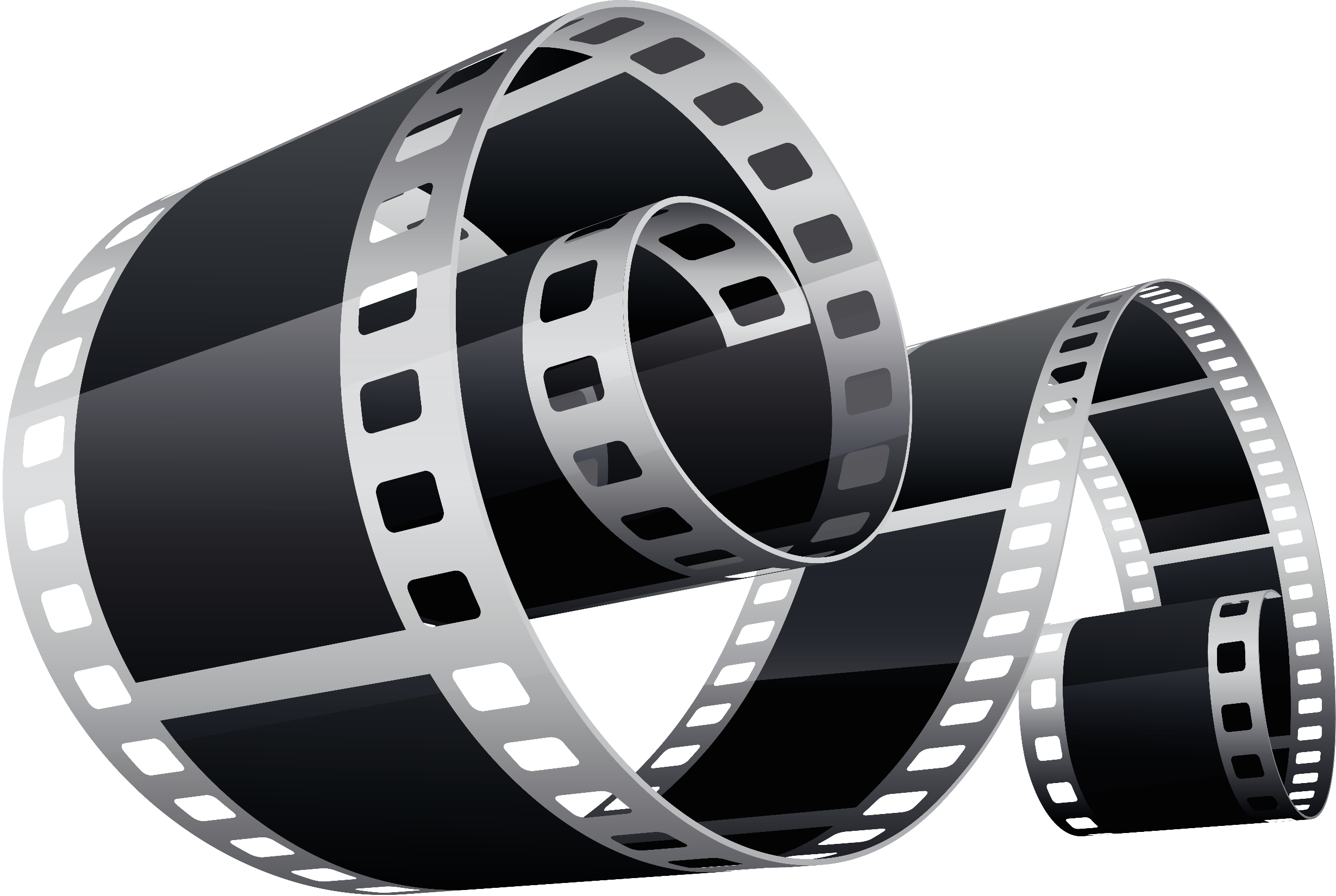 Учитель начальных классов
МБОУ ПСОШ№ 1
Им. Г. В. Алисова
Ткаченко О. В.
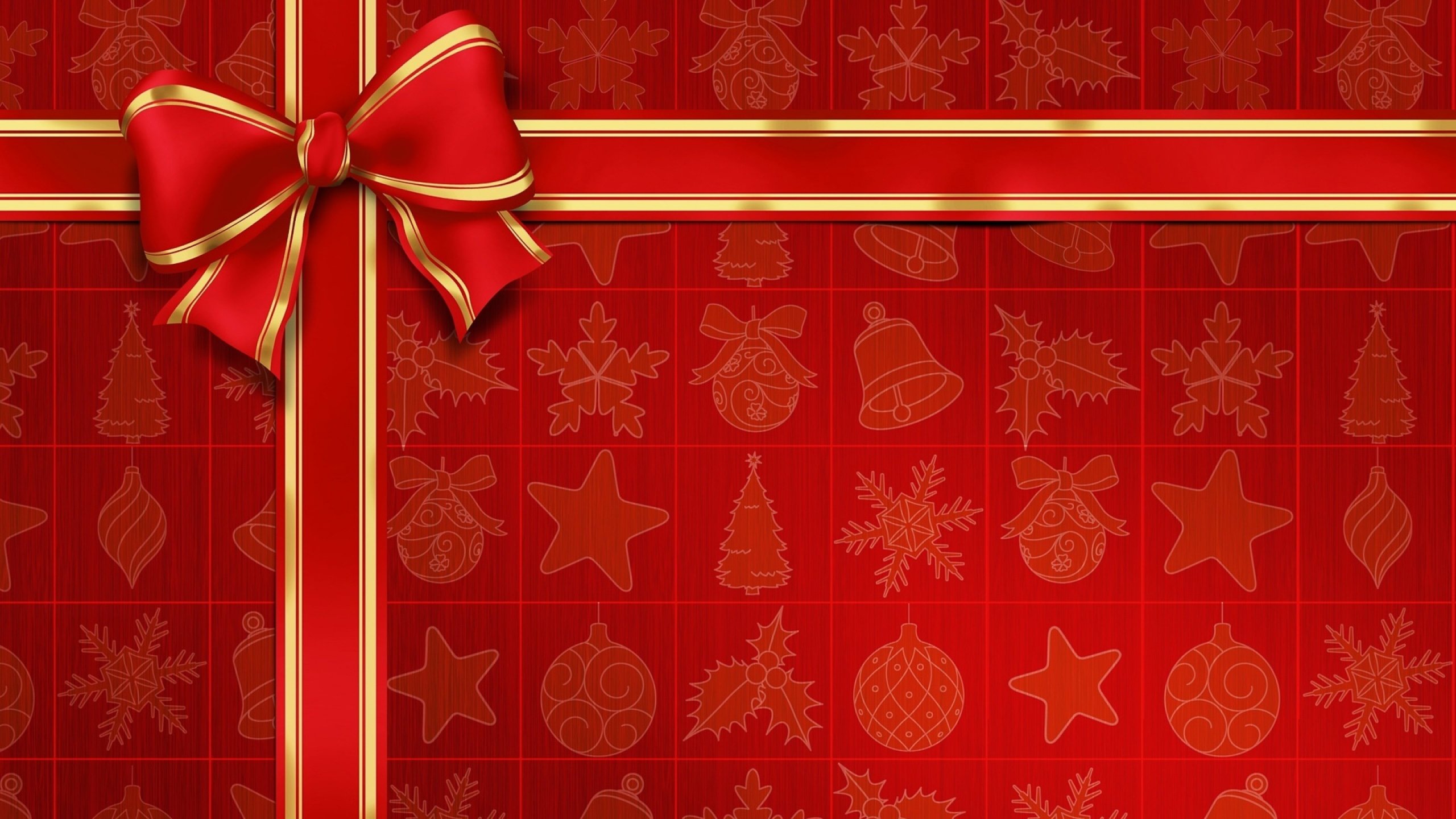 Что такое дар? 
Просто ли это подарок?
Или это что-то более важное?
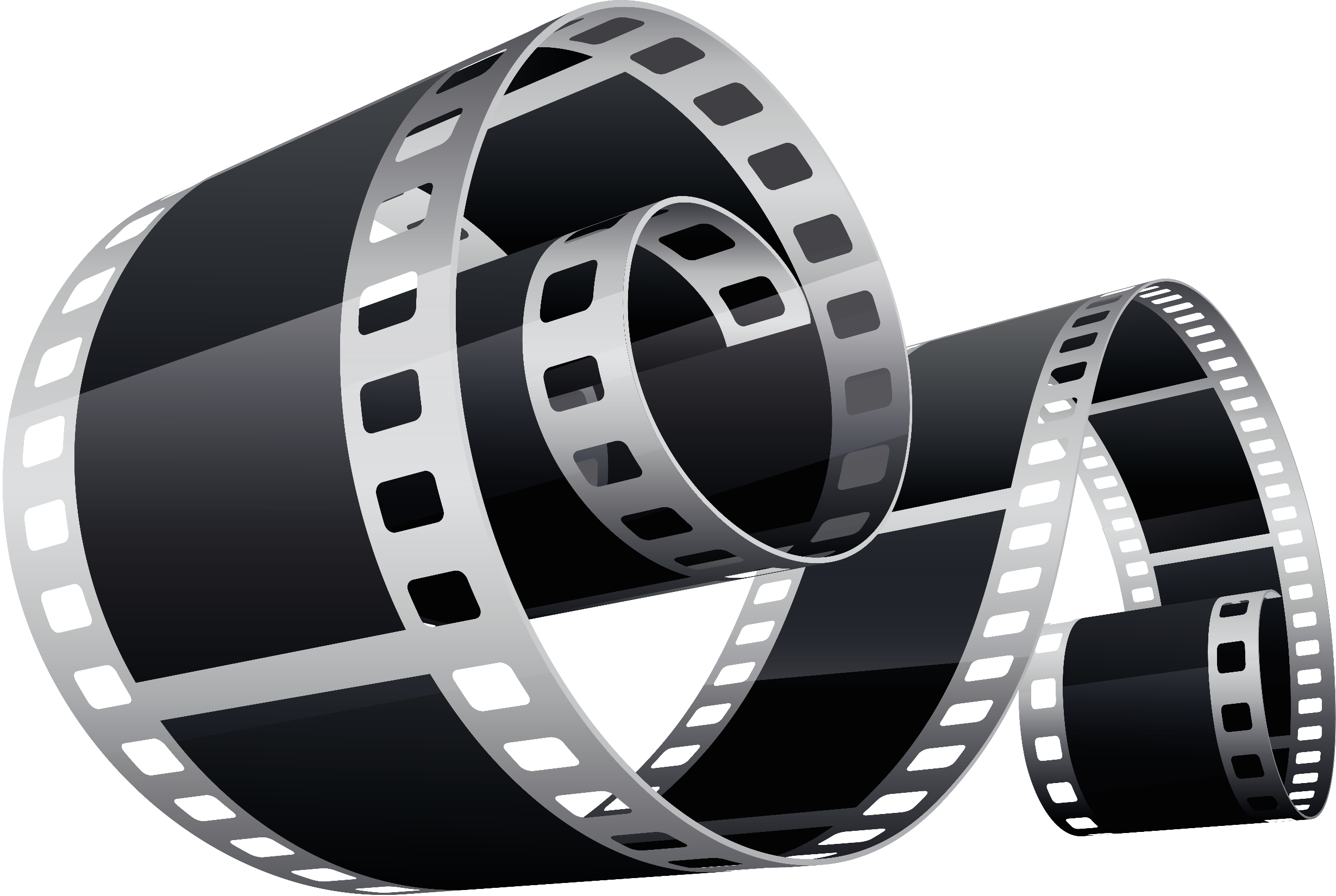 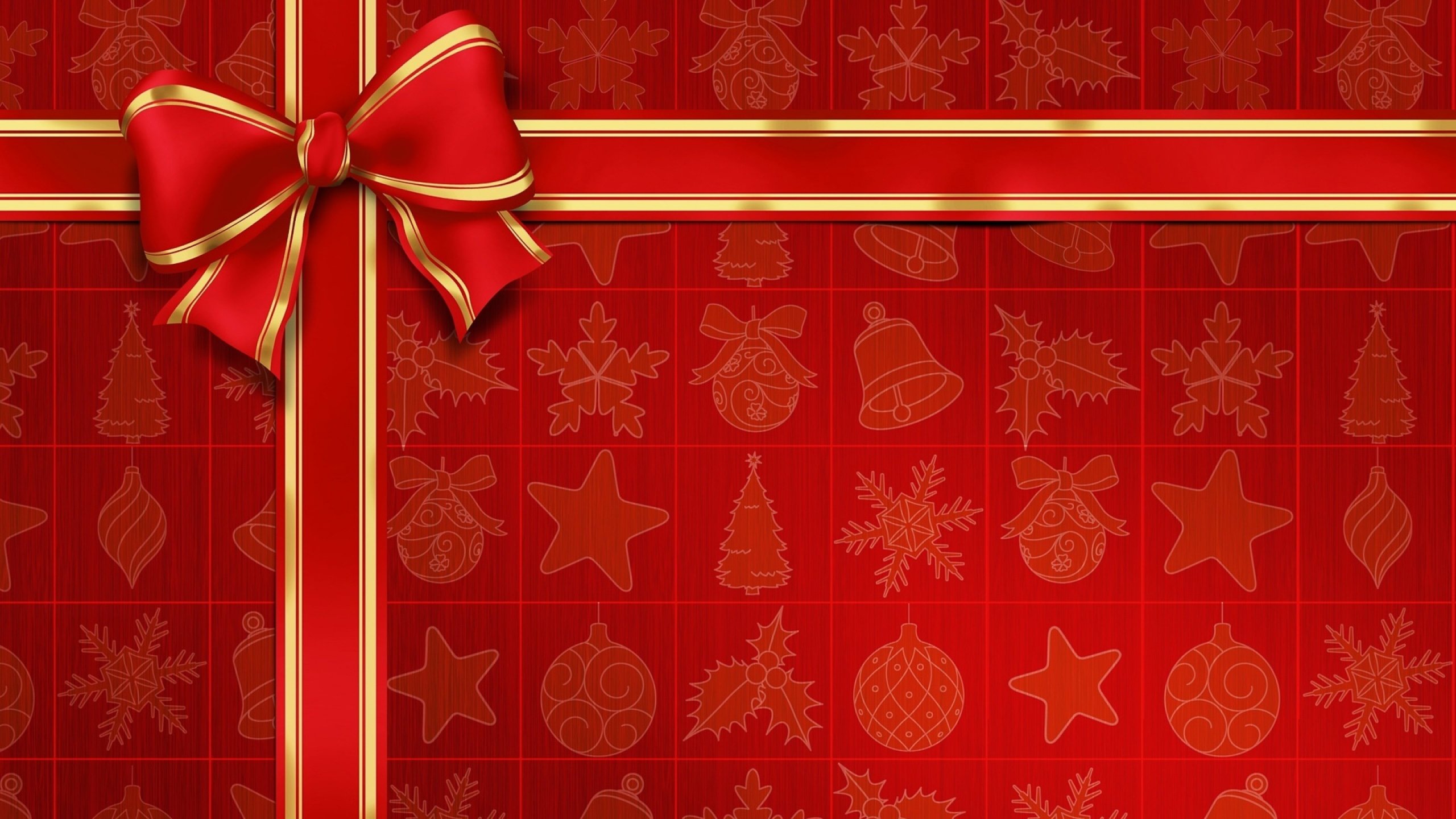 Что такое 
«шефская помощь»?
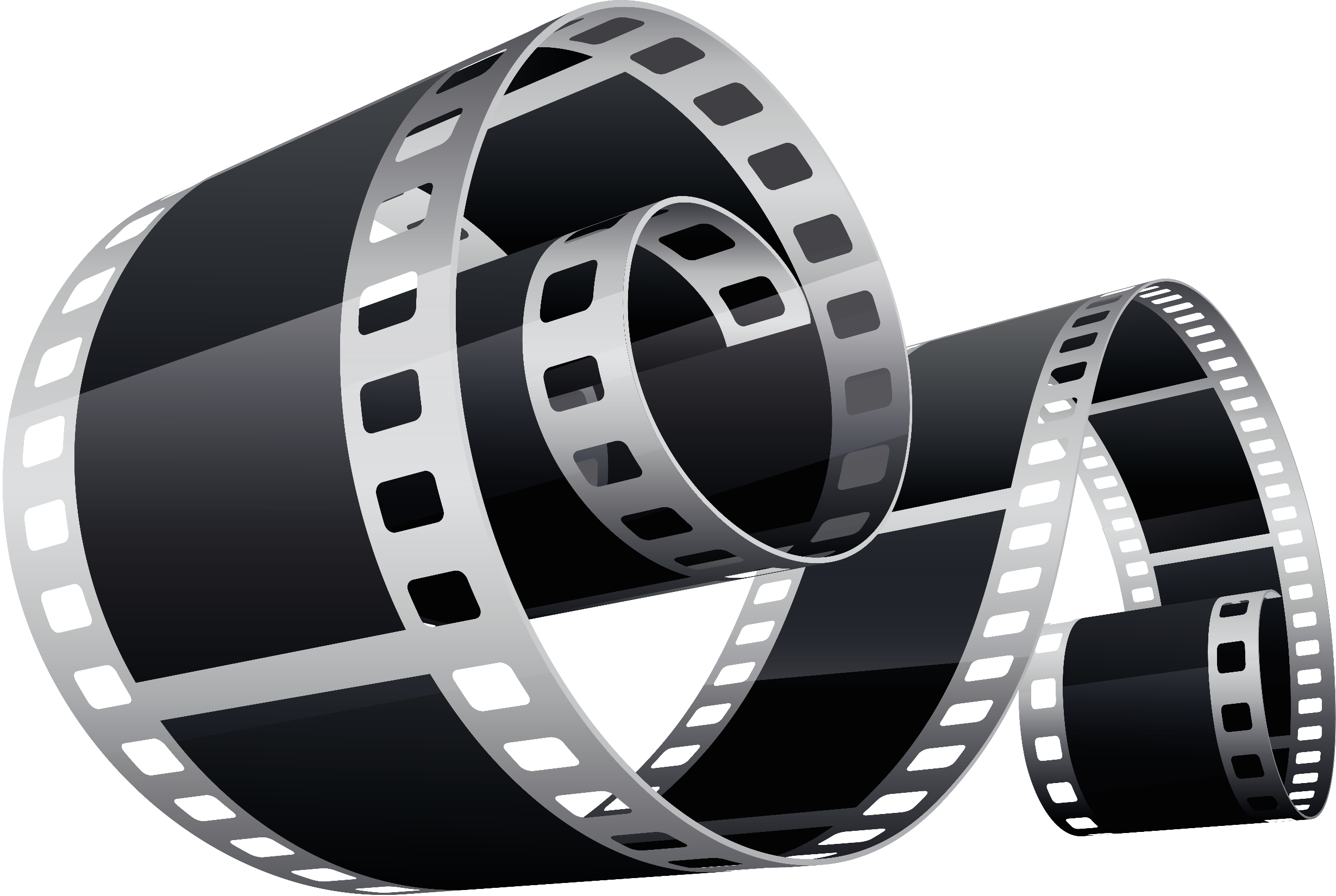 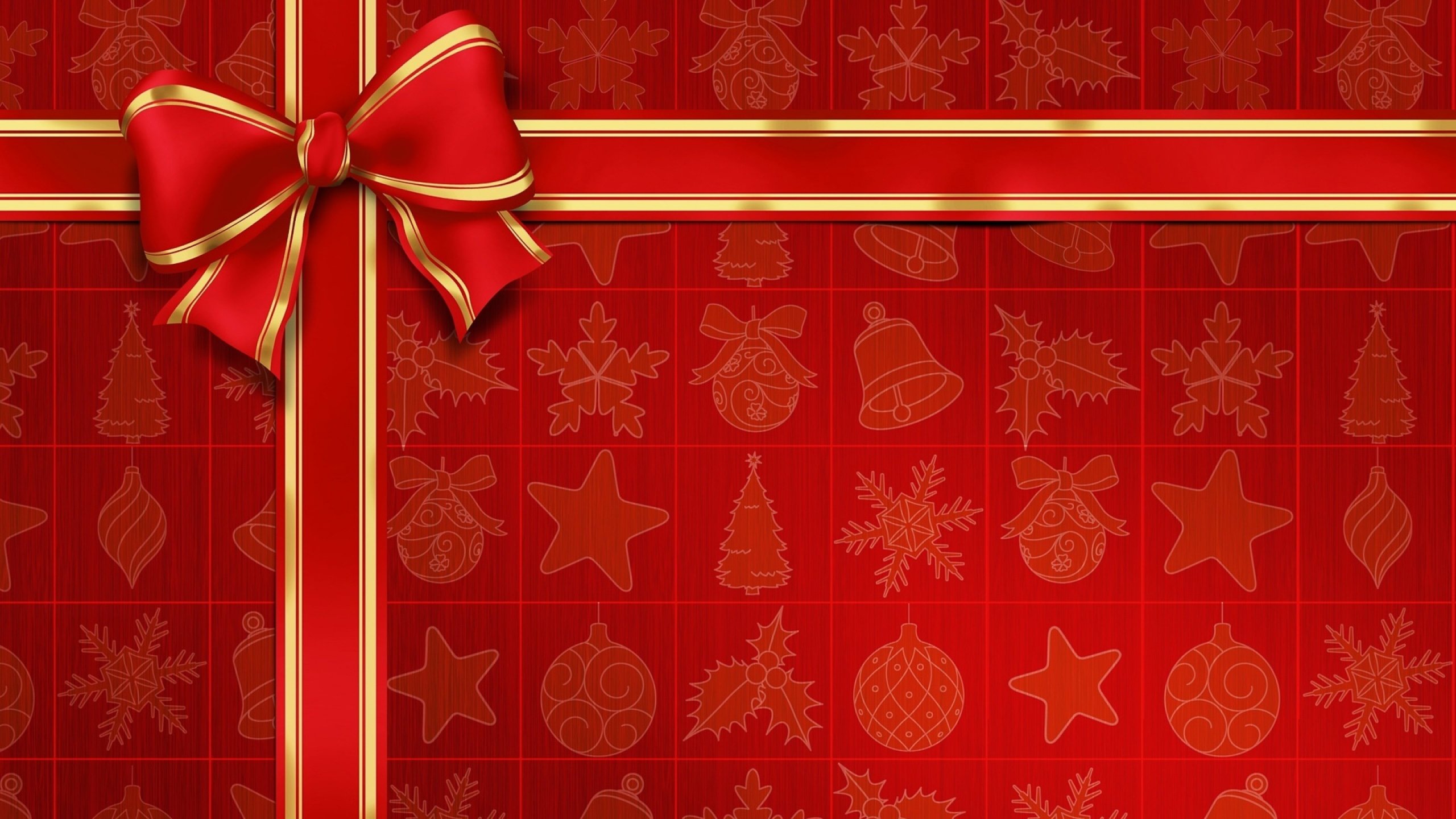 Маленькая фея
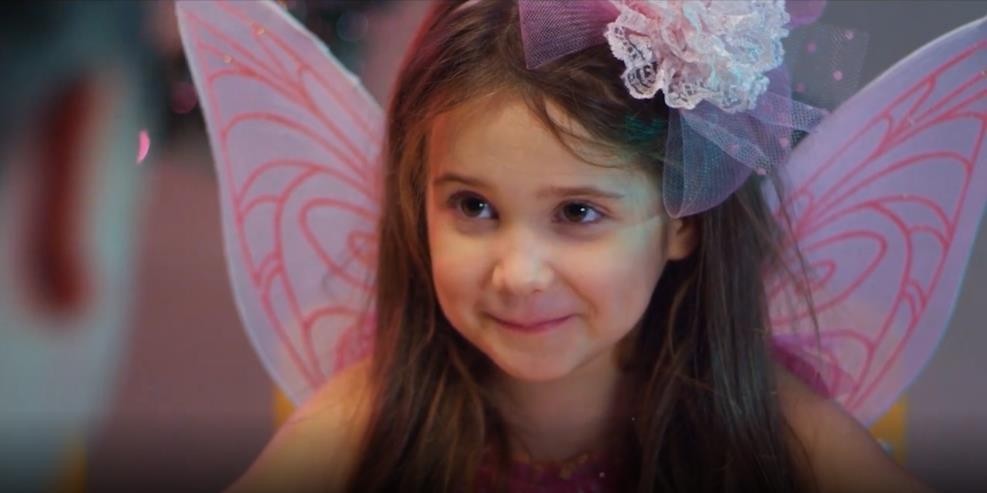 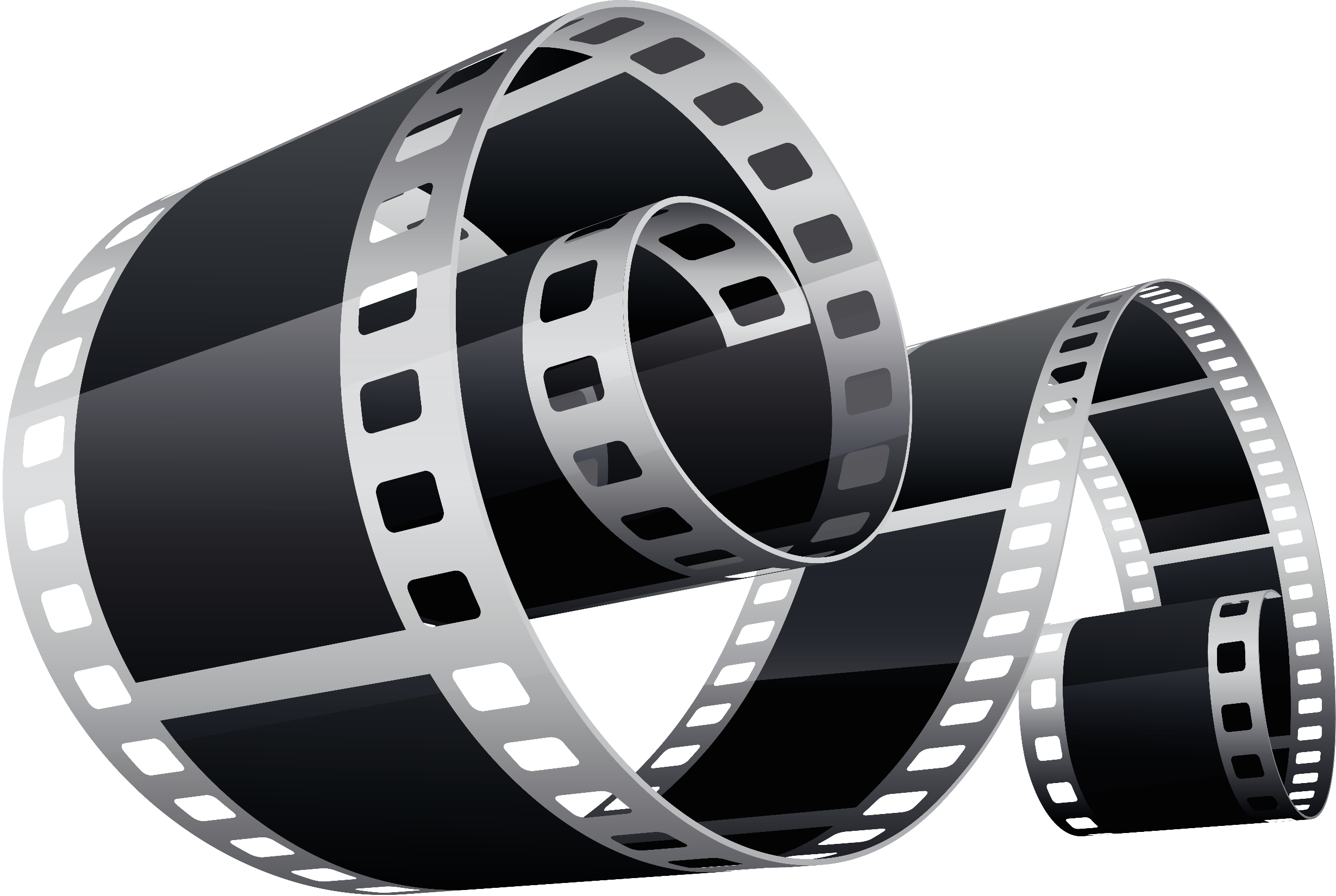 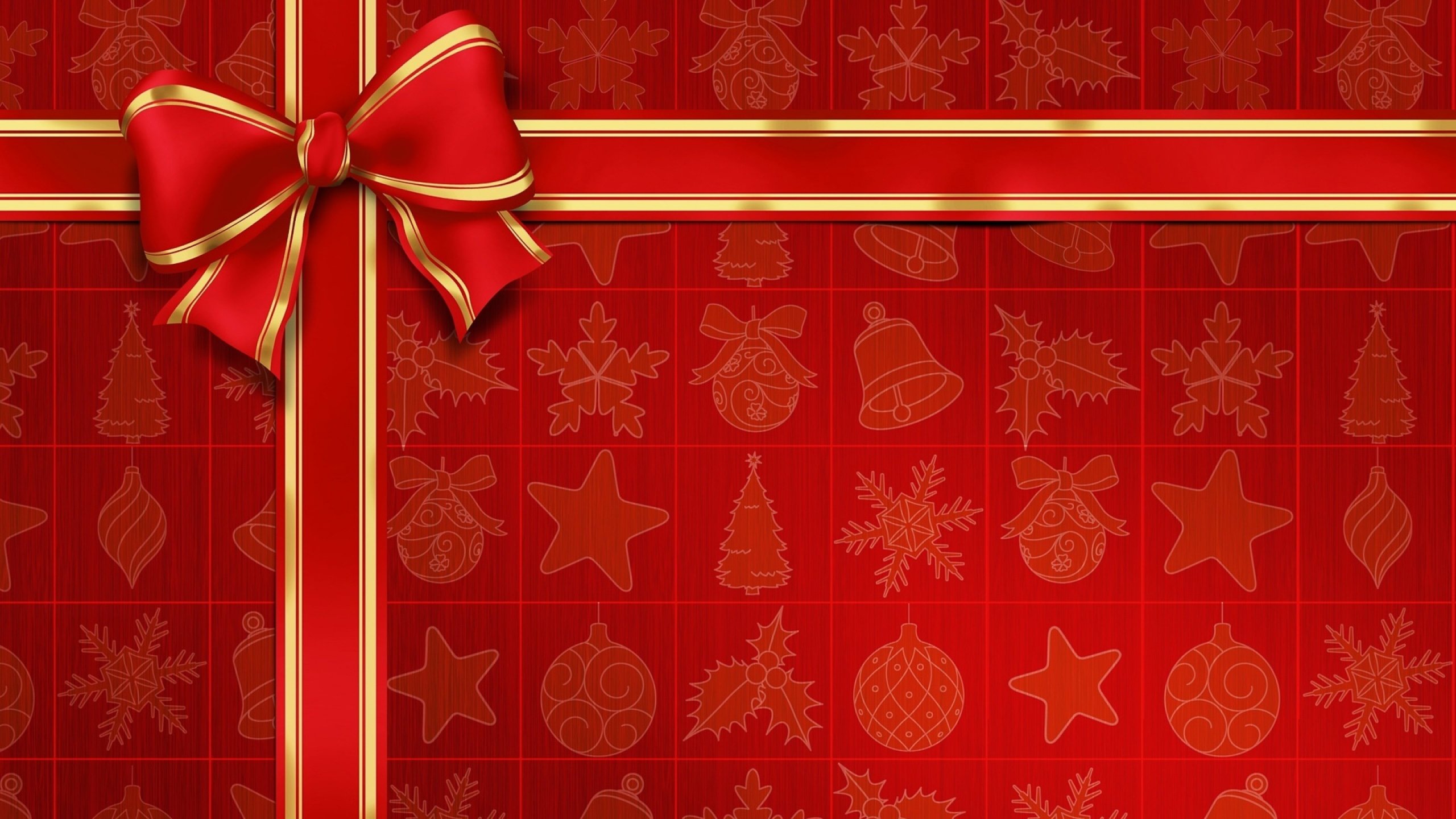 Что же такое подарок? 
Вещь, подаренная – отданная навсегда и без платы? Отданное в дар? 
А что такое дар?
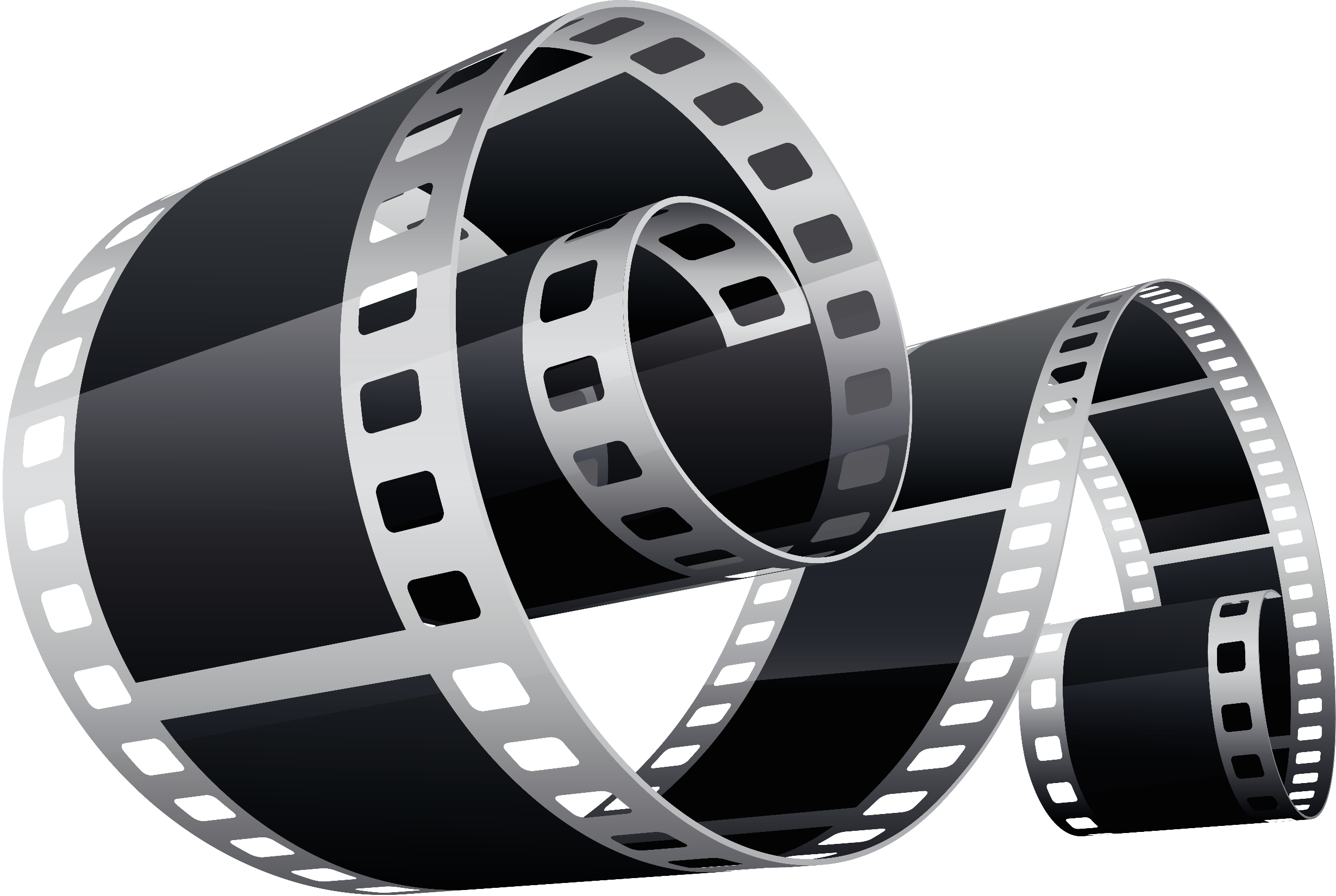 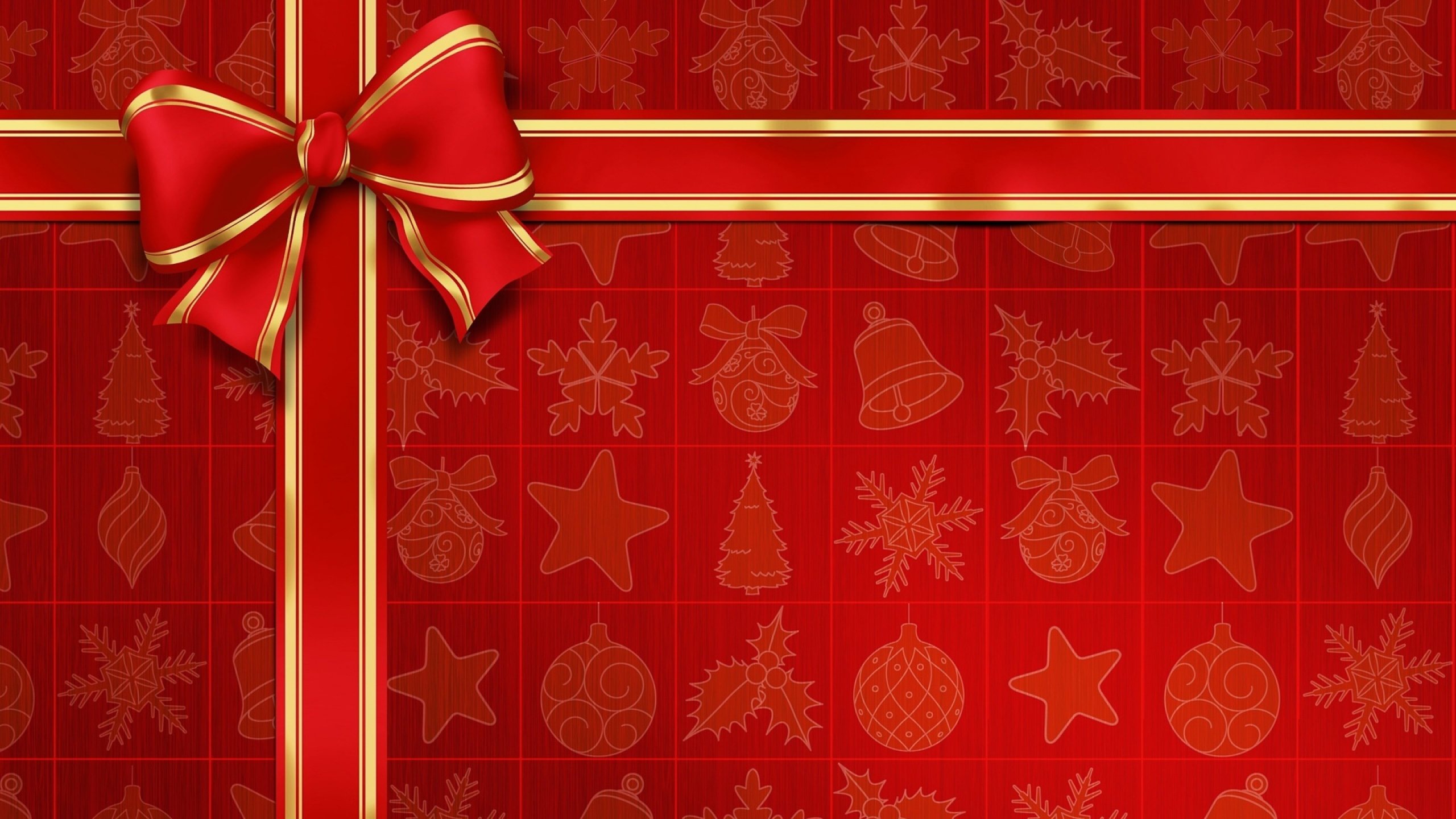 Чего хотят люди в Новый год
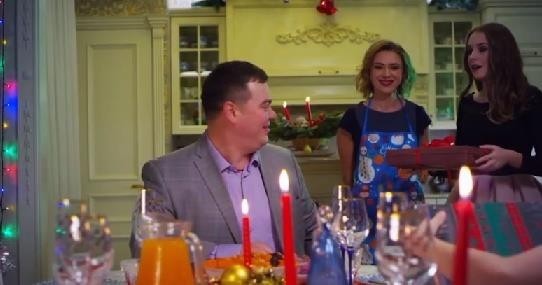 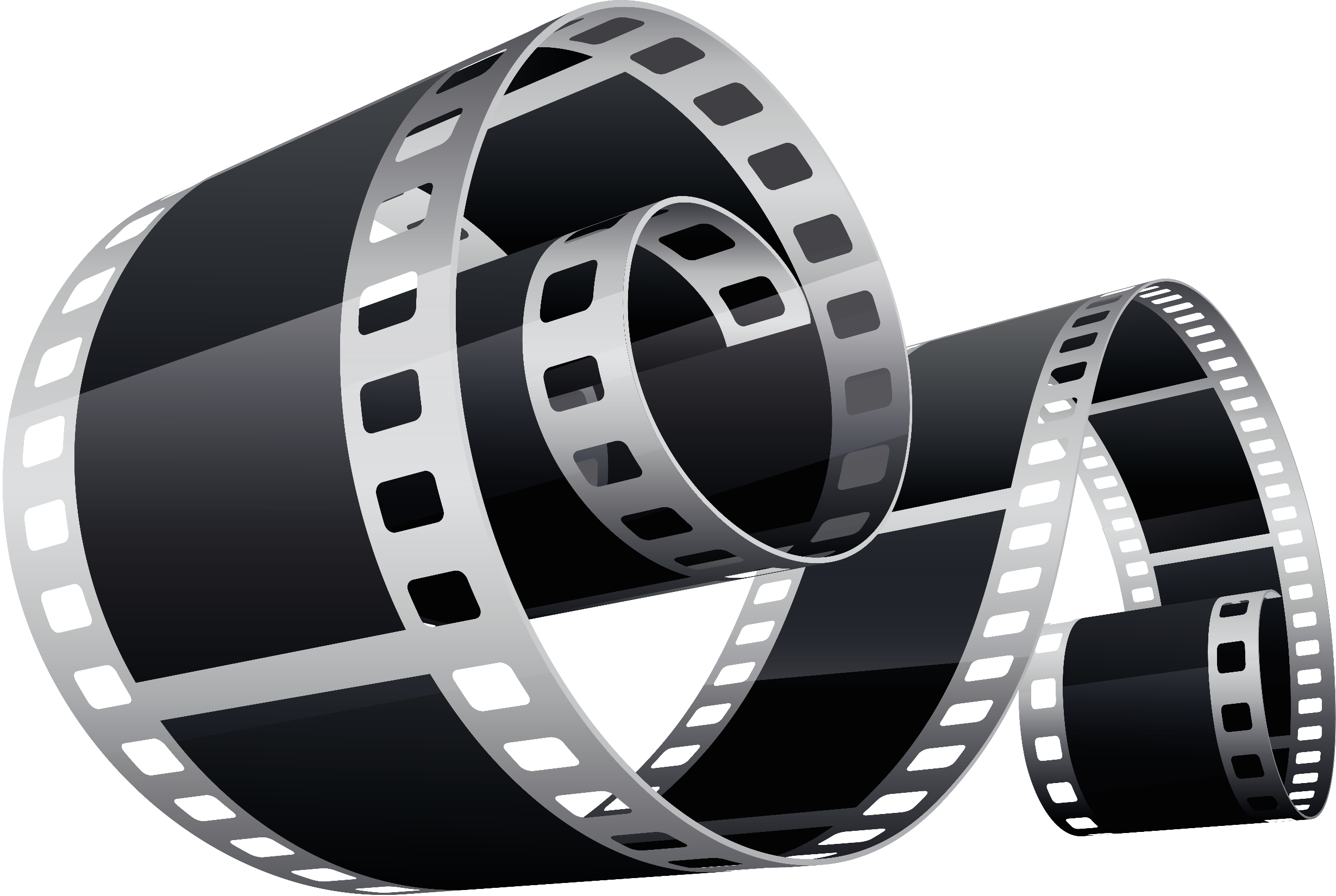 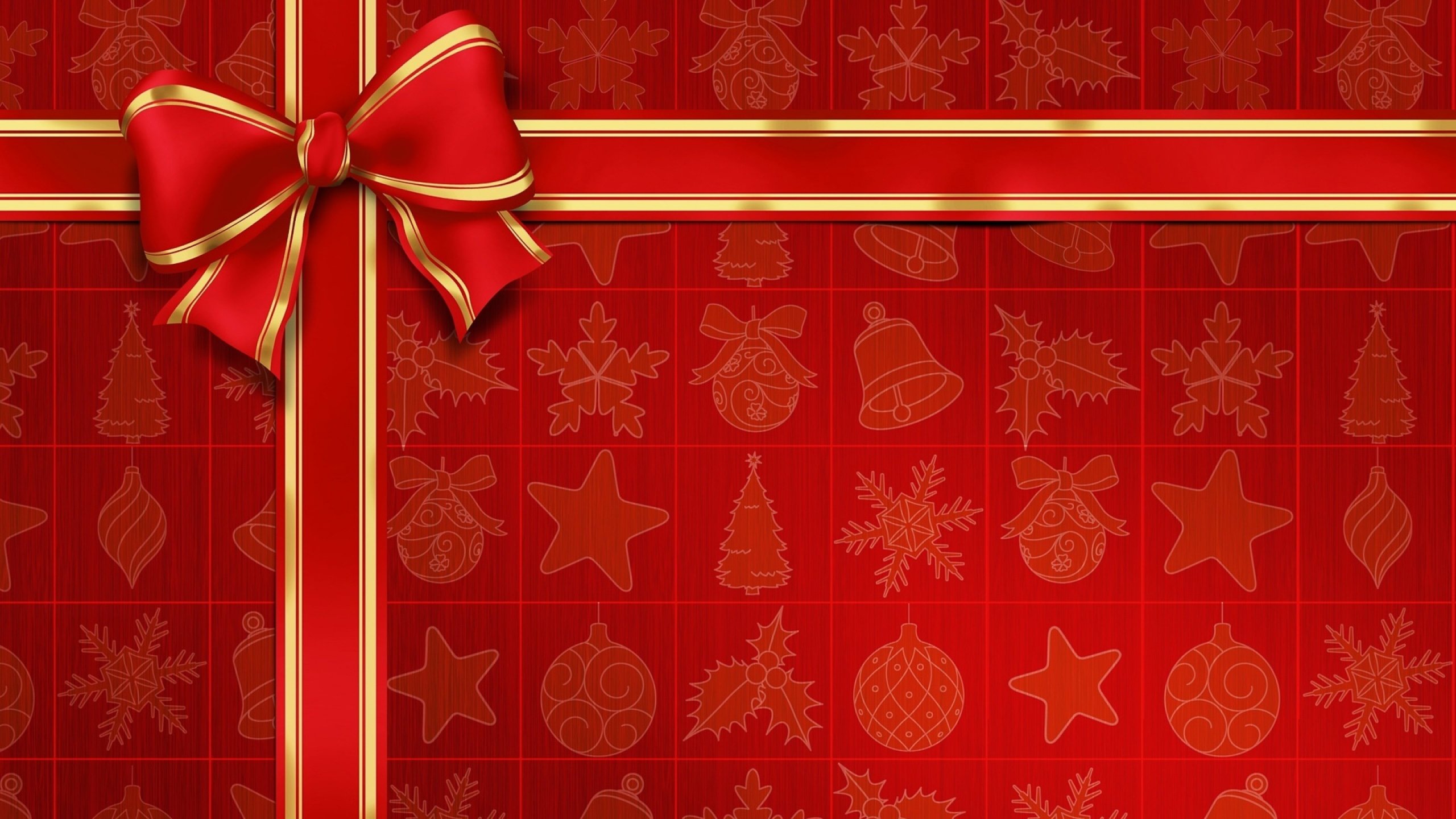 На подарок пришёл отдарок.
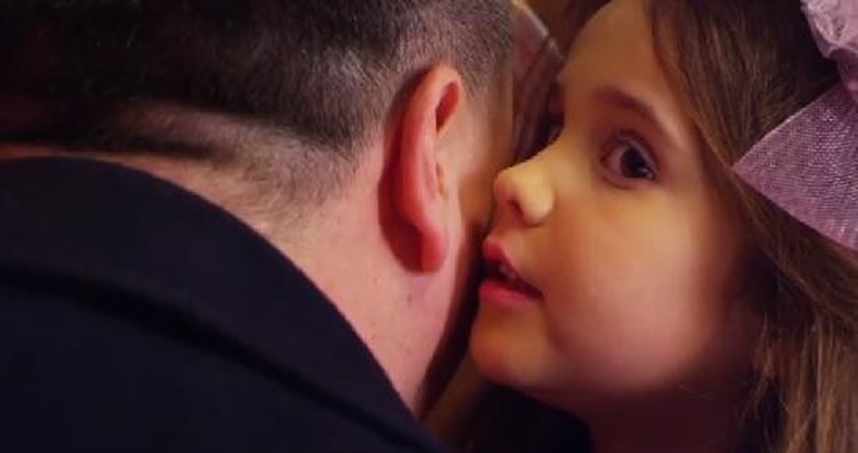 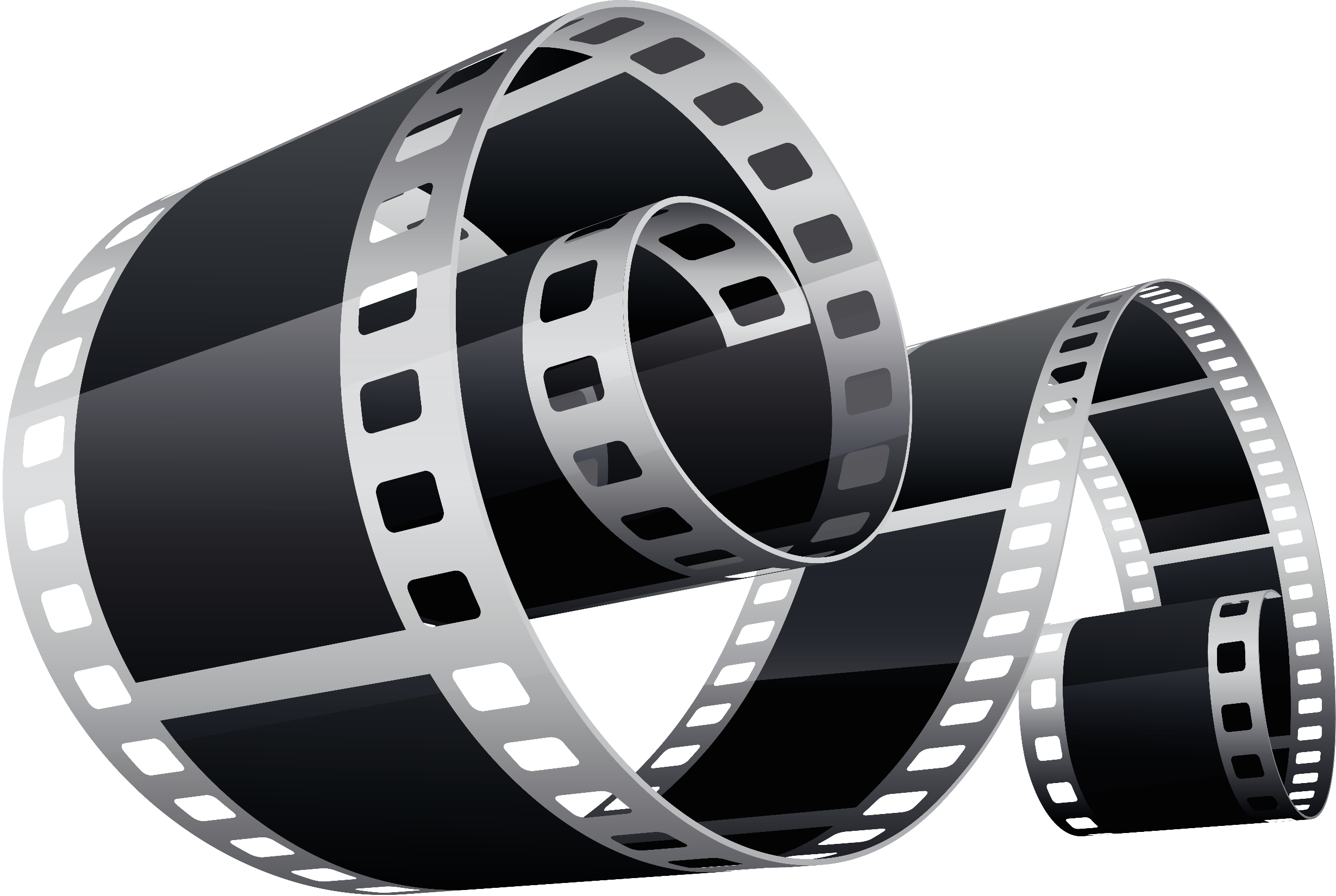 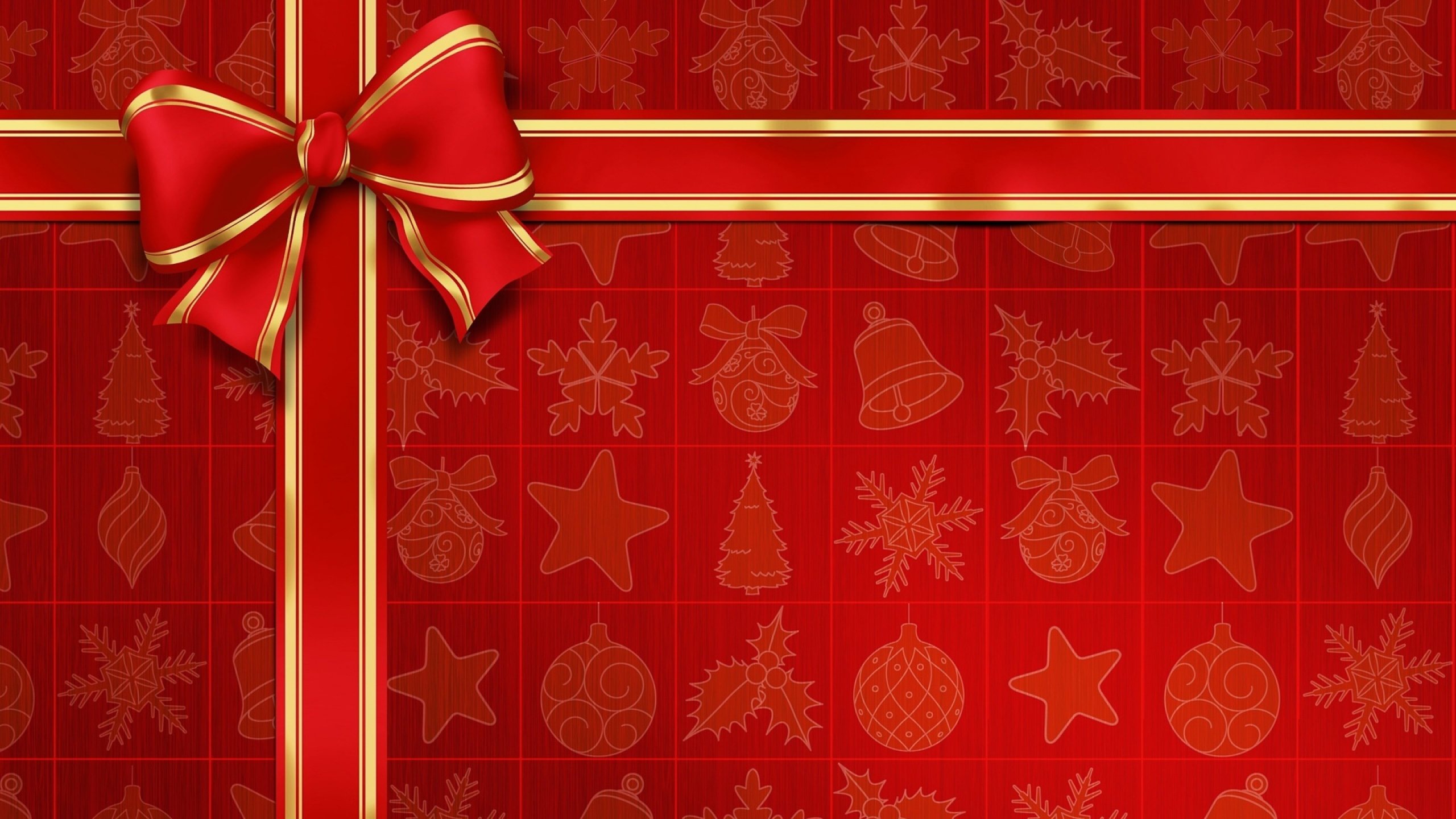 «Если можешь сделать   подарок, то не   медли   с этим, помня, что обстоятельства переменчивы». Демокрит Абдерский

«Каждому надо оказывать добра столько, сколько, во-первых, сам можешь сделать, а затем еще сколько может принять его тот, кого любишь и кому помогаешь». Цицерон Марк Туллий
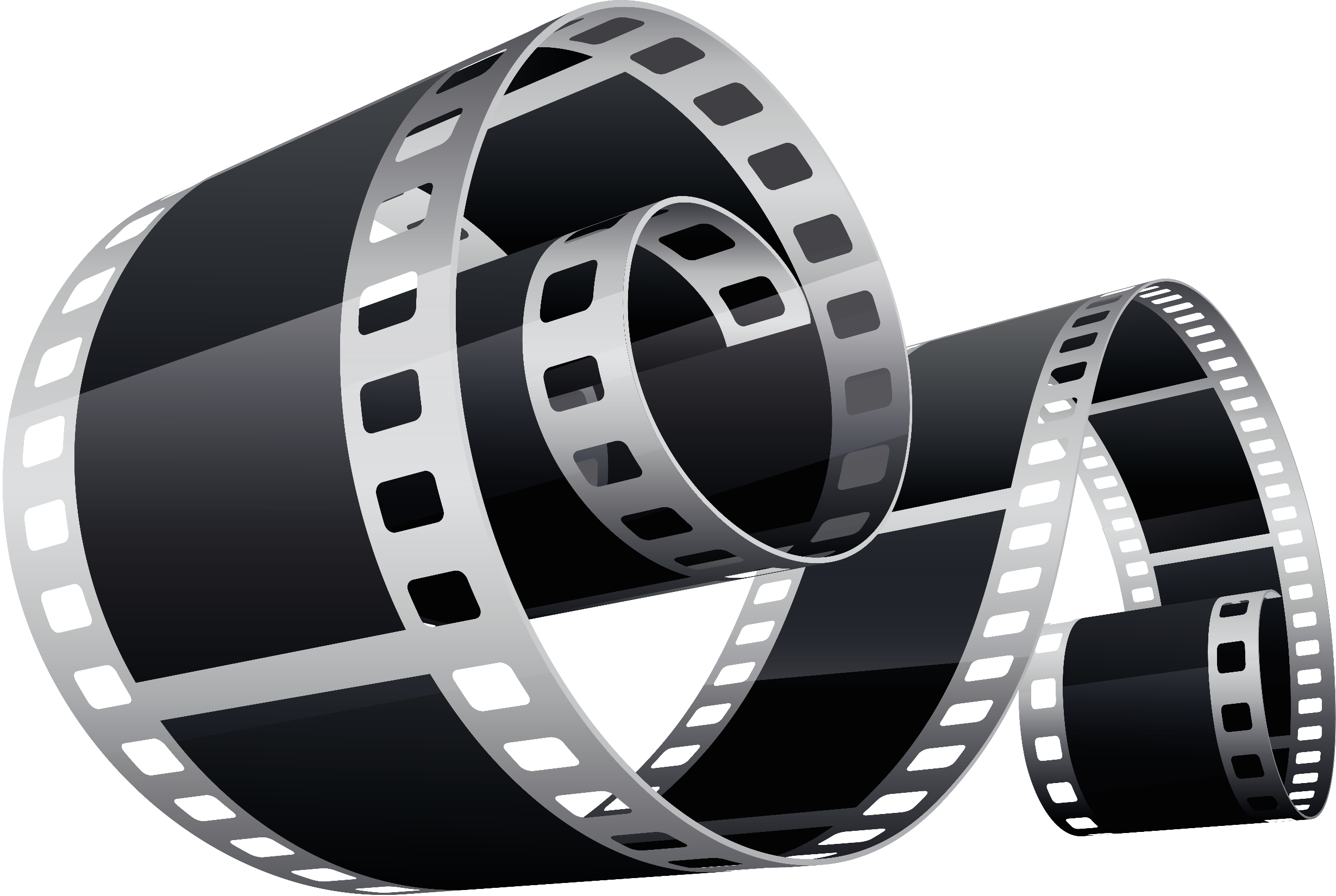 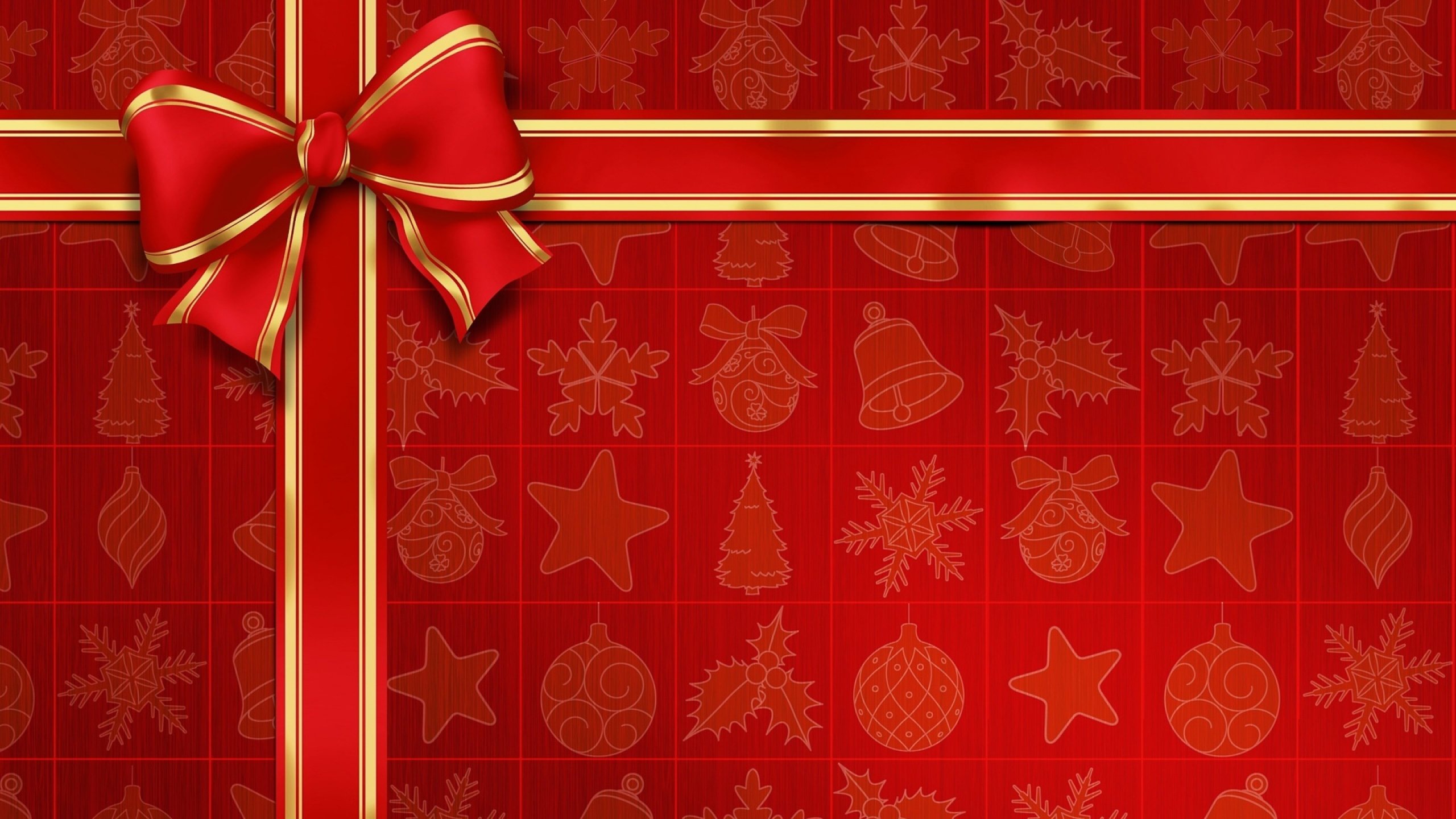 Вывод:
Каждый подарок – это пожелание счастья!
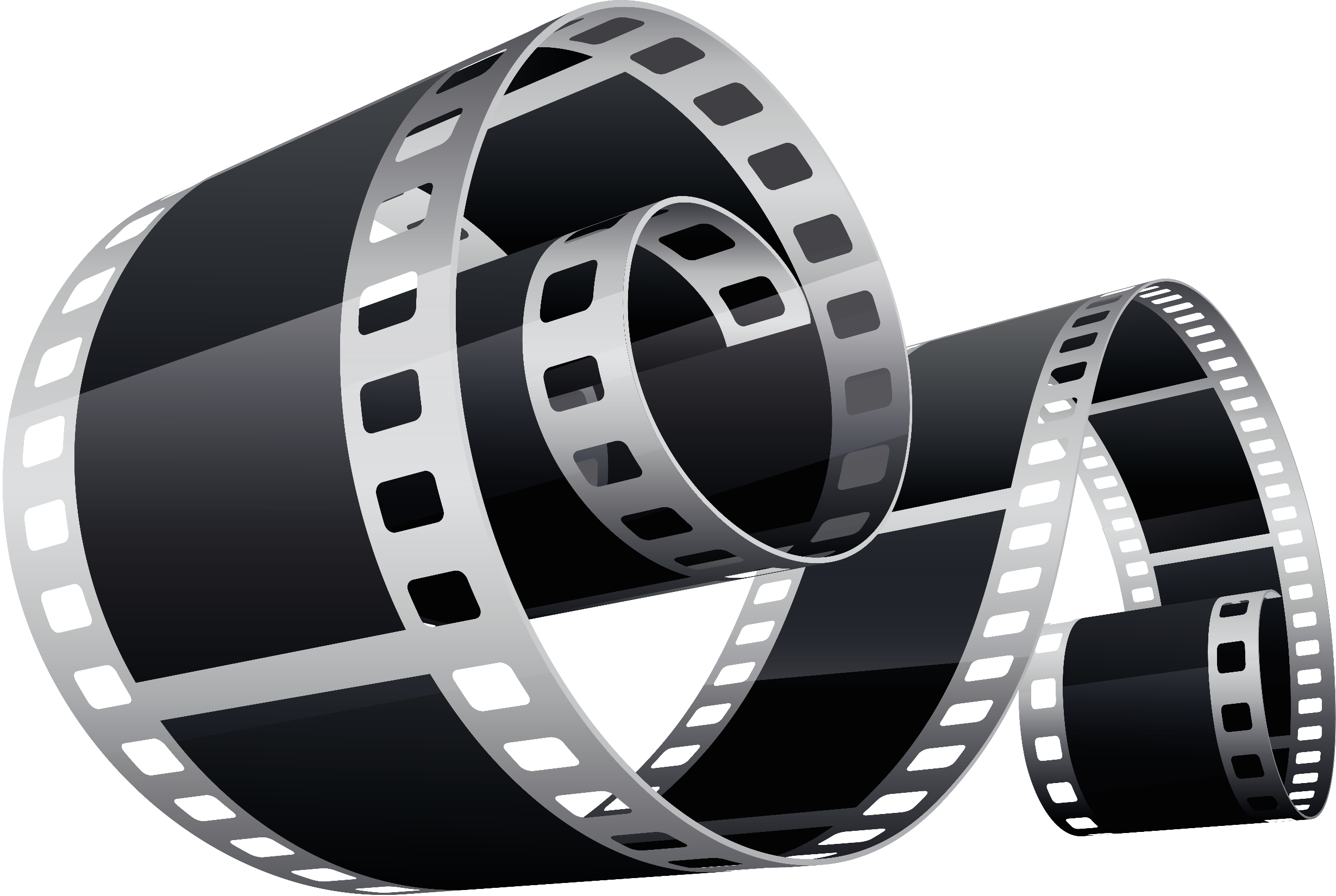